Walk together     in unity
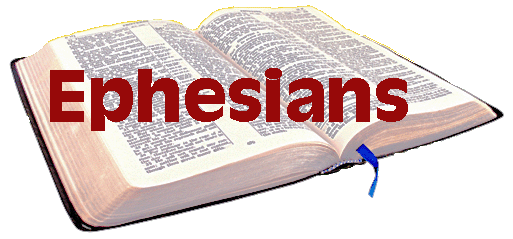 Eph 4:7-11
Introduction
Paul is continuing a natural flow of thought from
A call to walk in unity
The basis of this unity we must have
Gifts we have been given to attain this unity
Paul also begins to make a transition here from what all Christians have in common to how Christians differ from one another
It is these individual differences working together that help to keep the body functioning in unity and love
This evening we will look at these gifts
Gifts for Unity (4:7-11)
Eph 4:7 “7 But to each one of us grace was given according to the measure of Christ’s gift.
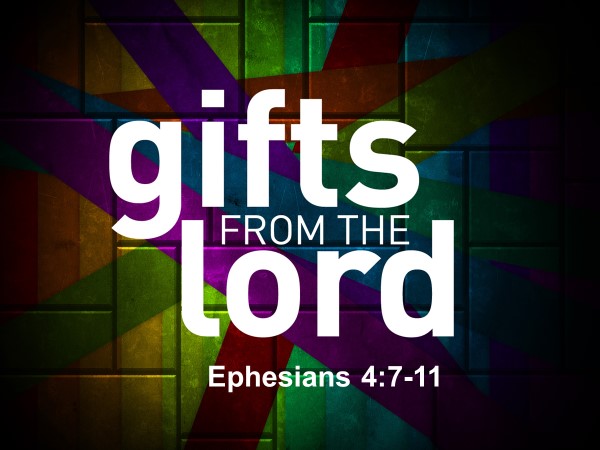 [Speaker Notes: The term but, with which this verse begins could be translated “in spite of that” or “on the other hand,” contrasting the previous subject matter in verses 3–6  of the unity of believers, with what is about to be said, of their individual diversity or distinctiveness.]
Gifts for Unity (4:7-11)
Eph 4:7 “7 But to each one of us grace was given according to the measure of Christ’s gift.
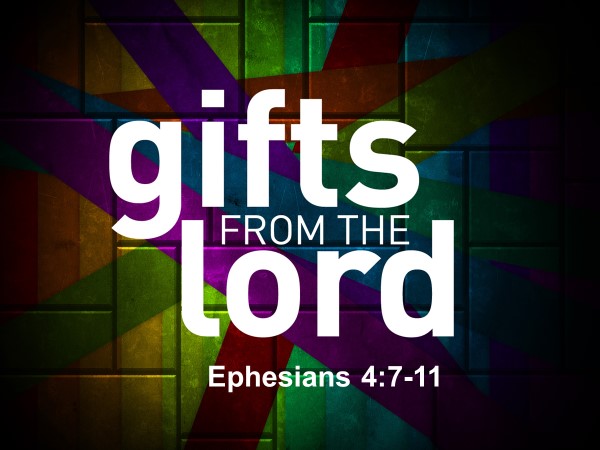 [Speaker Notes: Grace is a single–word definition of the gospel. The gospel is the good news of God’s grace to sinful humanity…His grace is therefore unmerited, unearned, undeserved.]
Gifts for Unity (4:7-11)
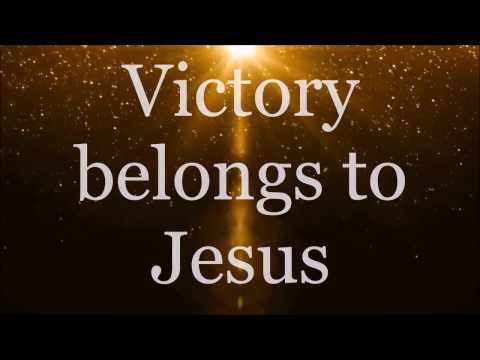 Eph 4:8 “8 Therefore He says: “When He ascended on high, He led captivity captive, And gave gifts to men.”
[Speaker Notes: Eph 4:8 is an allusion to Ps 68:18
The idea here is that a military victor has a right to receive gifts from the people he has conquered 
Paul suggests that as the One who conquered death and removed slavery to sin, Christ gives gifts to his new devoted followers (His captives)]
Gifts for Unity (4:7-11)
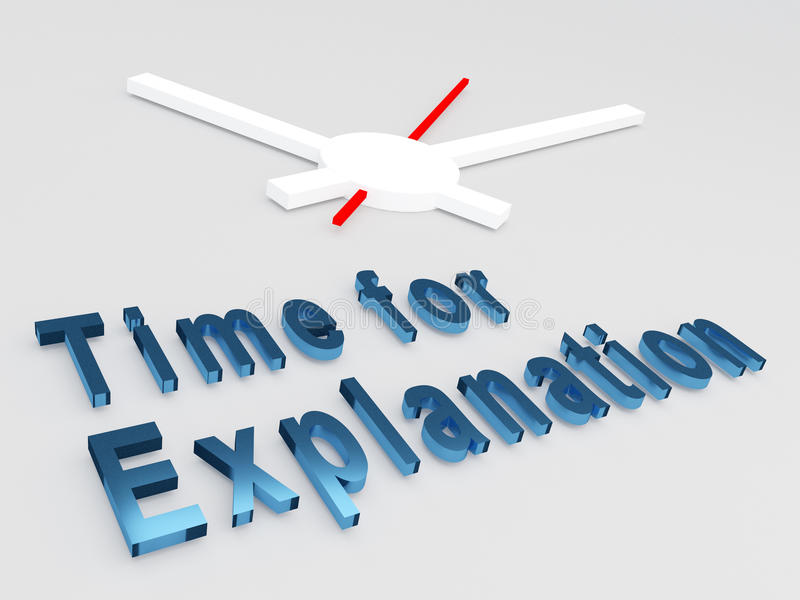 Eph 4:9-10 “9 (Now this, “He ascended”—what does it mean but that He also first descended into the lower parts of the earth? 
10 He who descended is also the One who ascended far above all the heavens, that He might fill all things.)
[Speaker Notes: Paul makes it very clear the “He” is the one who will fill all thing (Jesus Christ)

Ascended refers to His being taken to heaven… and therefore he must have descended from heaven to earth]
Gifts for Unity (4:7-11)
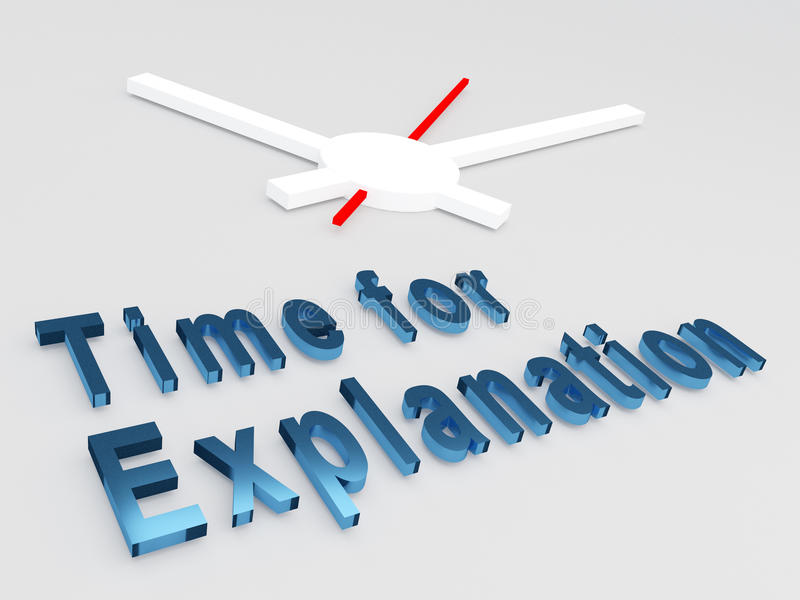 Eph 4:9-10 “9 (Now this, “He ascended”—what does it mean but that He also first descended into the lower parts of the earth? 10 He who descended is also the One who ascended far above all the heavens, that He might fill all things.)
[Speaker Notes: Paul makes it very clear the “He” is the one who will fill all thing (Jesus Christ)

Ascended refers to His being taken to heaven… and therefore he must have descended from heaven to earth]
Gifts for Unity (4:7-11)
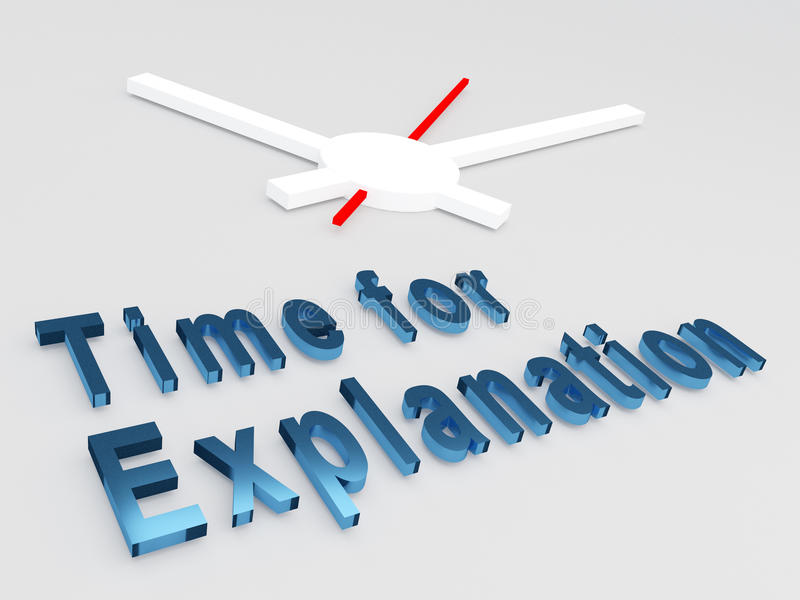 Eph 4:9-10 “9 (Now this, “He ascended”—what does it mean but that He also first descended into the lower parts of the earth? 10 He who descended is also the One who ascended far above all the heavens, that He might fill all things.)
[Speaker Notes: Paul’s point in Ephesians 4:8–10 is to explain that Jesus’ paying the infinite price of coming to earth and suffering death on our behalf, qualified Him to be exalted above all the heavens (that is, to the throne of God), in order that He might rightfully have the authority to give gifts to His saints. By that victory He gained the right to rule His church and to give gifts to His church, that He might fill all things.]
Gifts for Unity (4:7-11)
Eph 4:11 “11 And He Himself gave some to be apostles, some prophets, some evangelists, and some pastors and teachers,
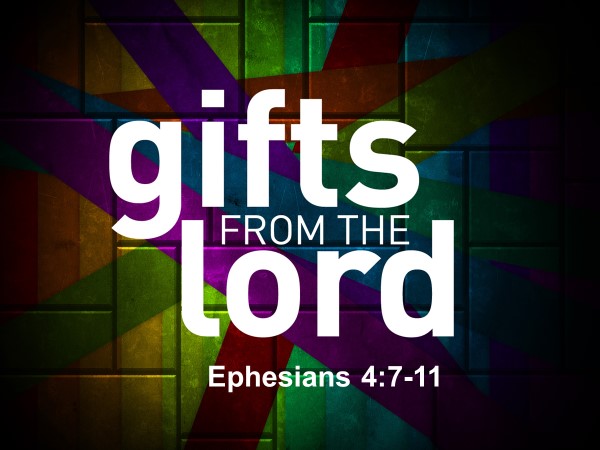 [Speaker Notes: The word means “One who is sent with a commission”

The selected group of apostles had special qualifications… had to give eye witness testimony of the resurrected Christ

There are no Apostles today in the strictest sense of the New Testament
These men helped to lay the foundation of the Church]
Gifts for Unity (4:7-11)
Eph 4:11 “11 And He Himself gave some to be apostles, some prophets, some evangelists, and some pastors and teachers,
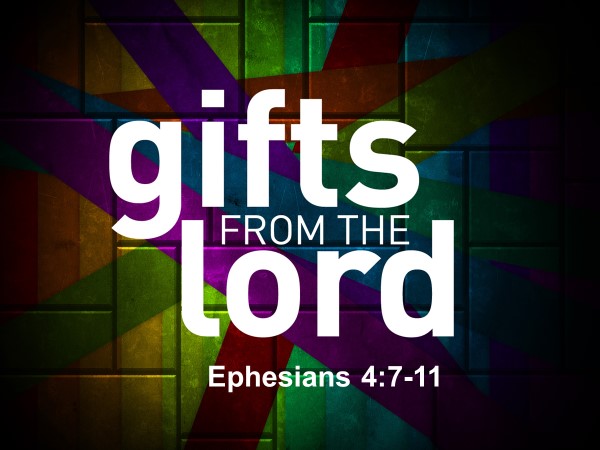 [Speaker Notes: New Testament usage suggests that a “prophet” (cf. Acts 21:10–11) was not necessarily a person who foretold the future but one who brought God’s message to others, be that a message about the past, present, or future 

Along with the Apostles, the Prophets had a foundational ministry in the early Church, and are not needed today because we have the completed Word and can go back and learn from them any time we wish]
Gifts for Unity (4:7-11)
Eph 4:11 “11 And He Himself gave some to be apostles, some prophets, some evangelists, and some pastors and teachers,
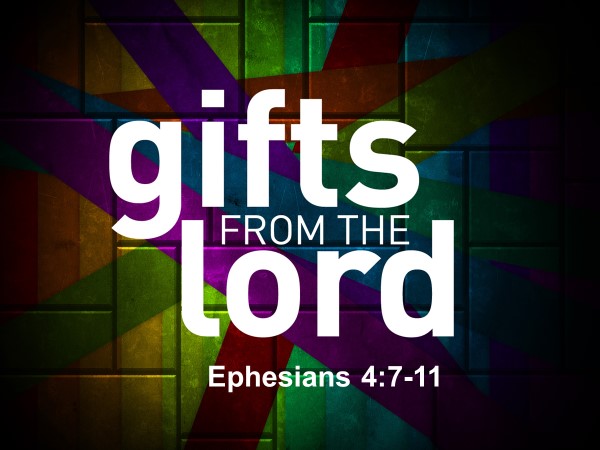 [Speaker Notes: This term means “Bearers of the good news”
These men travelled from place to place preaching the gospel and winning the lost 

The apostles as and prophets laid the foundation of the church and the evangelists built on it by spreading the Word to lost souls and helping the Lord add to the church]
Gifts for Unity (4:7-11)
Eph 4:11 “11 And He Himself gave some to be apostles, some prophets, some evangelists, and some pastors and teachers,
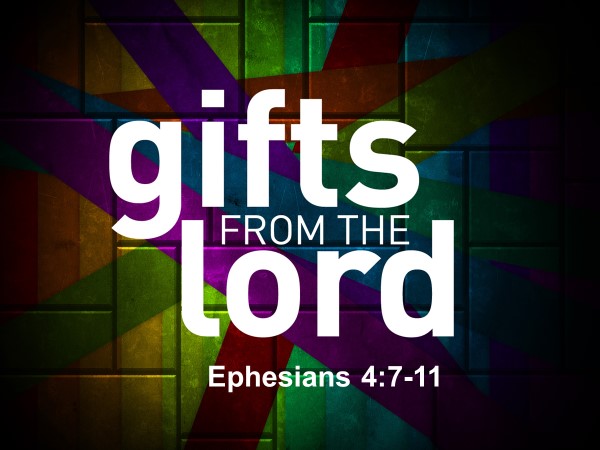 [Speaker Notes: Some interpreters have understood the phrase pastors and teachers to refer to one and the same group. This would mean that all pastors are teachers and that all teachers are pastors. This position is often taken because it is recognized that both nouns (i.e., pastors and teachers) are governed by one article in Greek. But because the nouns are plural, it is extremely unlikely that they refer to the same group, but only that the author is linking them closely together. It is better to regard the pastors as a subset of teachers. In other words, all pastors are teachers, but not all teachers are pastors. See ExSyn 284.

All pastors teach (since teaching is an essential part of pastoral ministry), but not all teachers are also pastors. The latter exercise their leadership role by feeding God’s flock with his word. The term for shepherds/pastors (Poimēn) emphasizes the pastoral role of caring and feeding, although the concept of leadership is also inherent in the picture of a shepherd]